“Tribunales de Justicia Administrativa y Contralorías, copartícipes en el combate a la corrupción".
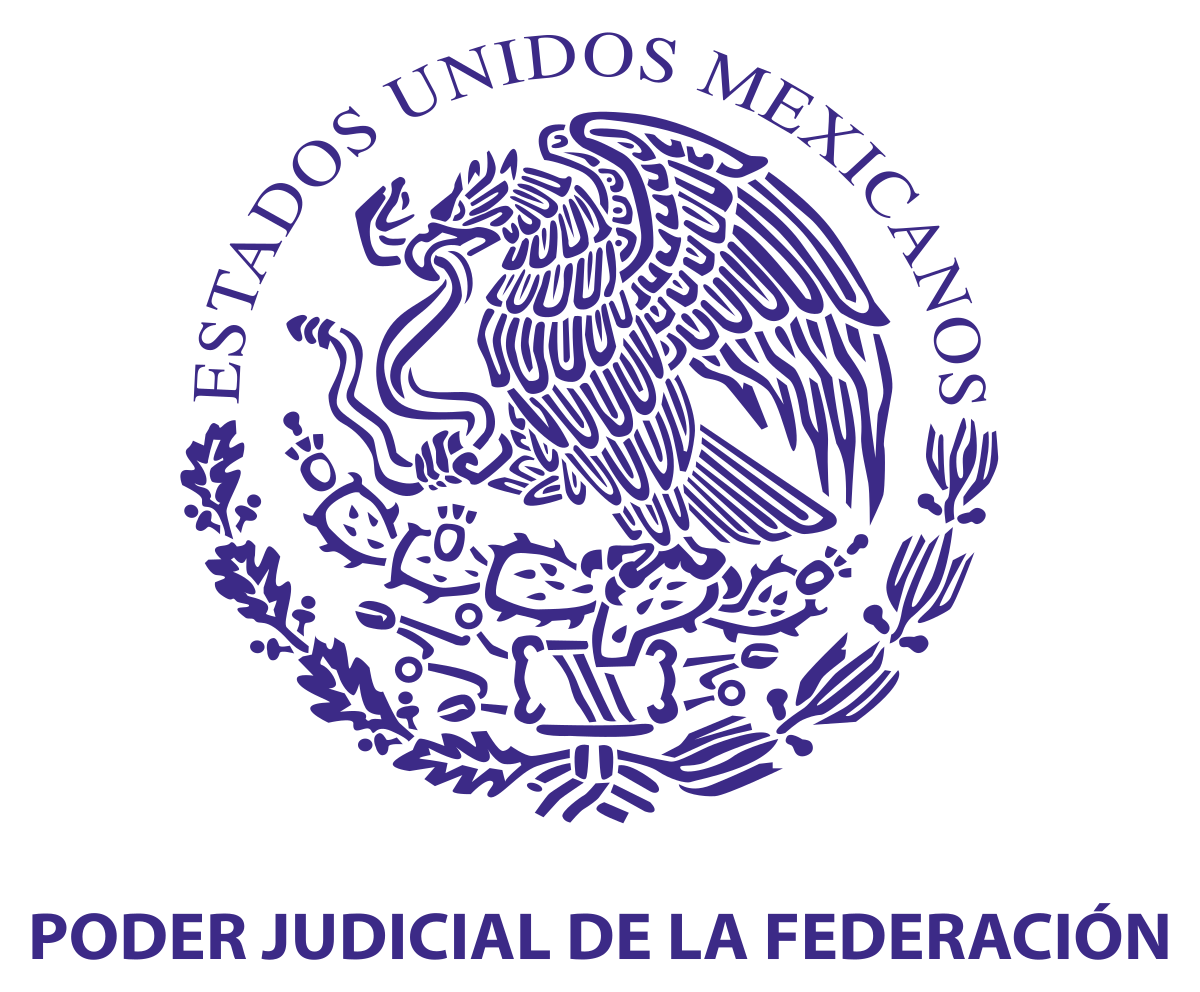 LEY GENERAL DE RESPONSABILIDADES ADMINISTRATIVAS.
Su observancia es general en toda la República.

Su objeto es:
establecer principios del servicio público; 
clasificar faltas graves y no graves; 
prever las sanciones; 
prever mecanismos para prevención, corrección e investigación; 
crear base para políticas de ética.
LEY GENERAL DE RESPONSABILIDADES ADMINISTRATIVAS.
Señala que el Sistema Nacional Anticorrupción establecerá las bases y principios de coordinación entre las autoridades competentes en la materia, en la Federación, las Entidades Federativas y los Municipios. 

Faculta a los Tribunales para resolver la imposición de sanciones por la comisión de faltas administrativas graves y las faltas de particulares, conforme a los procedimientos previstos en esa Ley.
RESPONSABILIDADES ADMINISTRATIVAS POR FALTAS GRAVES.
Faltas graves.
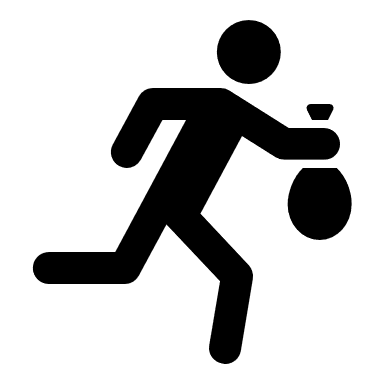 Artículo 56. Abuso de funciones.
Artículo 58. Conflicto de interés.
Artículo 59. Contratación indebida.
Artículo 60. Enriquecimiento oculto u ocultamiento de conflicto de interés.
Artículo 61. Tráfico de influencias. 
Artículo 62. Encubrimiento.
Artículo 63. Desacato.
Actos de particulares vinculados con faltas administrativas graves.
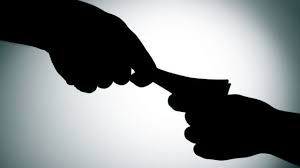 Artículo 66. Soborno.
Artículo 67. Participación ilícita.
Artículo 68. Tráfico de influencias.
Artículo 69. Utilización de información falsa y obstrucción de facultades de investigación.
Artículo 70. Colusión.
Artículo 71. Uso indebido de recursos públicos.
Artículo 72. Contratación indebida.
Comparativo
SANCIONES PARA SERVIDORES PÚBLICOS POR FALTAS ADMINISTRATIVAS GRAVES.
SANCIONES POR FALTAS GRAVES POR PARTICULARES (PERSONAS FÍSICAS)
SANCIONES PARA PARTICULARES (PERSONAS MORALES)
Tribunales de Justicia Administrativa
El Tribunal como autoridad resolutora.
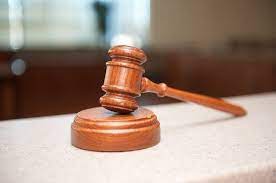 Artículo 12. Los Tribunales, además de las facultades y atribuciones conferidas en su legislación orgánica y demás normatividad aplicable, estarán facultados para resolver la imposición de sanciones por la comisión de Faltas administrativas graves y de Faltas de particulares, conforme a los procedimientos previstos en esta Ley.
Procedimiento.
Artículo 209. En los asuntos relacionados con Faltas administrativas graves o Faltas de particulares, se deberá proceder de conformidad con el procedimiento previsto en este artículo.
Las Autoridades substanciadoras deberán observar lo dispuesto en las fracciones I a VII del artículo anterior, luego de lo cual procederán conforme a lo dispuesto en las siguientes fracciones:
I.	A más tardar dentro de los tres días hábiles siguientes de haber concluido la audiencia inicial, la Autoridad substanciadora deberá, bajo su responsabilidad, enviar al Tribunal competente los autos originales del expediente, así como notificar a las partes de la fecha de su envío, indicando el domicilio del Tribunal encargado de la resolución del asunto;
II.	Cuando el Tribunal reciba el expediente, bajo su más estricta responsabilidad, deberá verificar que la falta descrita en el Informe de Presunta Responsabilidad Administrativa sea de las consideradas como graves. En caso de no serlo, fundando y motivando debidamente su resolución, enviará el expediente respectivo a la Autoridad substanciadora que corresponda para que continúe el procedimiento en términos de lo dispuesto en el artículo anterior.
De igual forma, de advertir el Tribunal que los hechos descritos por la Autoridad investigadora en el Informe de Presunta Responsabilidad Administrativa corresponden a la descripción de una falta grave diversa, le ordenará a ésta realice la reclasificación que corresponda, pudiendo señalar las directrices que considere pertinentes para su debida presentación, para lo cual le concederá un plazo de tres días hábiles. En caso de que la Autoridad investigadora se niegue a hacer la reclasificación, bajo su más estricta responsabilidad así lo hará saber al Tribunal fundando y motivando su proceder. En este caso, el Tribunal continuará con el procedimiento de responsabilidad administrativa.
Una vez que el Tribunal haya decidido que el asunto corresponde a su competencia y, en su caso, se haya solventado la reclasificación, deberá notificar personalmente a las partes sobre la recepción del expediente.
Cuando conste en autos que las partes han quedado notificadas, dictará dentro de los quince días hábiles siguientes el acuerdo de admisión de pruebas que corresponda, donde deberá ordenar las diligencias necesarias para su preparación y desahogo;
III.	Concluido el desahogo de las pruebas ofrecidas por las partes, y si no existieran diligencias pendientes para mejor proveer o más pruebas que desahogar, el Tribunal declarará abierto el periodo de alegatos por un término de cinco días hábiles comunes para las partes;
IV.	Una vez trascurrido el periodo de alegatos, el Tribunal, de oficio, declarará cerrada la instrucción y citará a las partes para oír la resolución que corresponda, la cual deberá dictarse en un plazo no mayor a treinta días hábiles, el cual podrá ampliarse por una sola vez por otros treinta días hábiles más, cuando la complejidad del asunto así lo requiera debiendo expresar los motivos para ello, y
V.	La resolución, deberá notificarse personalmente al presunto responsable. En su caso, se notificará a los denunciantes únicamente para su conocimiento, y al jefe inmediato o al titular de la dependencia o entidad, para los efectos de su ejecución, en un plazo no mayor de diez días hábiles.
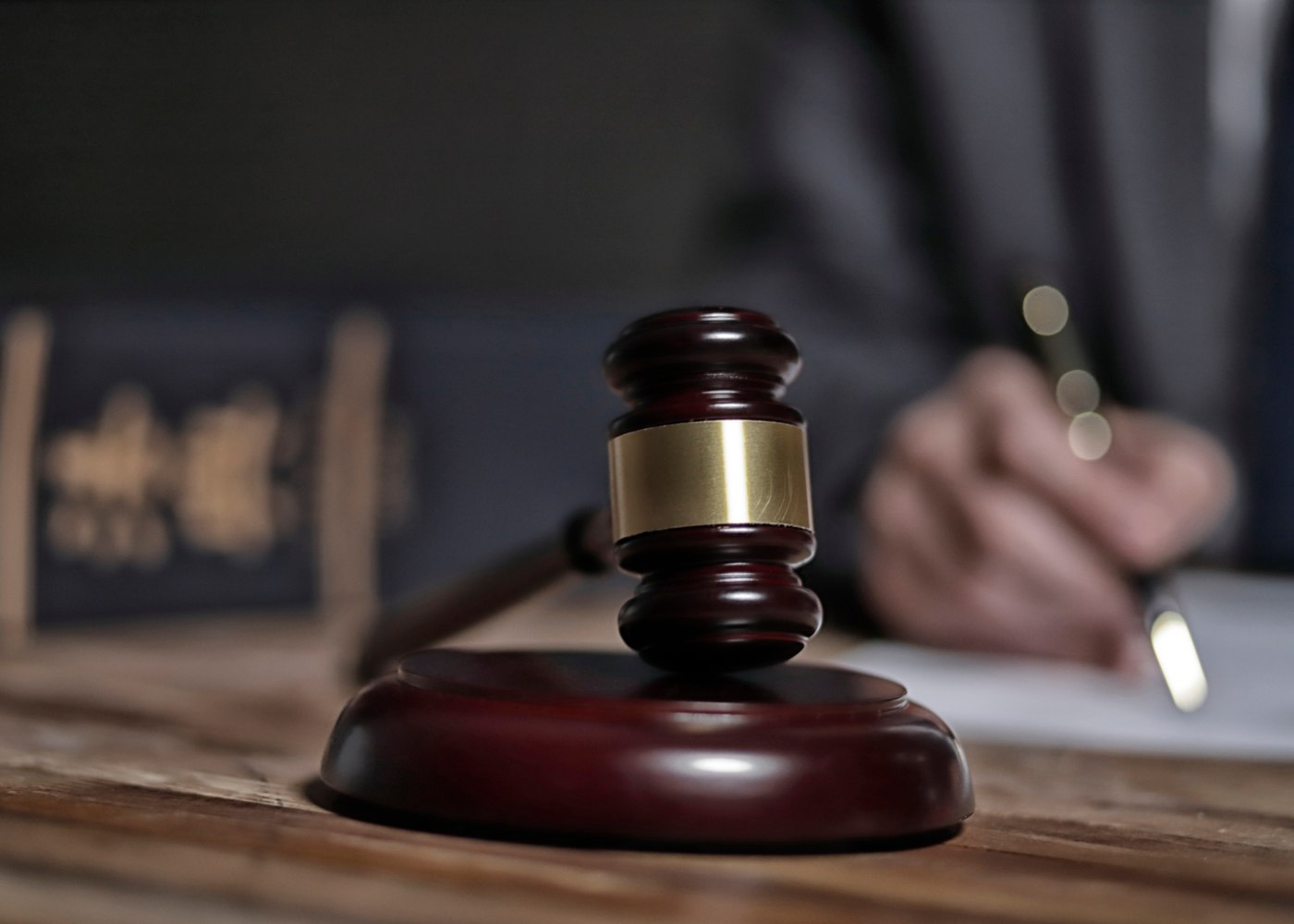 El Tribunal como una segunda instancia.
Artículo 101. Las autoridades substanciadoras, o en su caso, las resolutoras se abstendrán de iniciar el procedimiento de responsabilidad administrativa previsto en esta Ley o de imponer sanciones administrativas a un servidor público, según sea el caso, cuando de las investigaciones practicadas o derivado de la valoración de las pruebas aportadas en el procedimiento referido, adviertan que no existe daño ni perjuicio a la Hacienda Pública Federal, local o municipal, o al patrimonio de los entes públicos (…) 
La autoridad investigadora o el denunciante, podrán impugnar la abstención, en los términos de lo dispuesto por el siguiente Capítulo.

Artículo 102. 
(…)
La calificación y la abstención a que se refiere el artículo 101, podrán ser impugnadas, en su caso, por el Denunciante, mediante el recurso de inconformidad conforme al presente Capítulo. La presentación del recurso tendrá como efecto que no se inicie el procedimiento de responsabilidad administrativa hasta en tanto este sea resuelto.
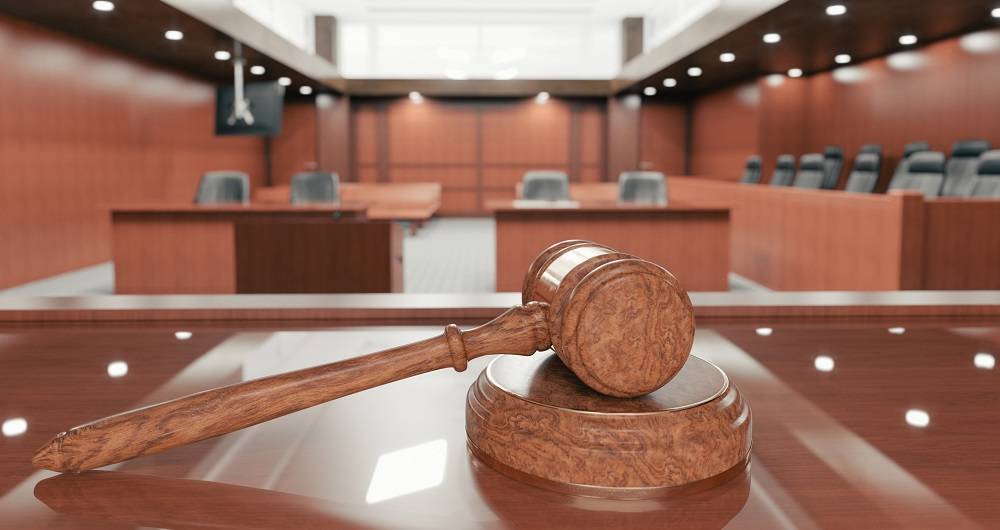 Las Salas Unitarias en el juicio contencioso administrativo.
Artículo 210. Los Servidores Públicos que resulten responsables por la comisión de Faltas administrativas no graves en los términos de las resoluciones administrativas que se dicten conforme a lo dispuesto en el presente Título por las Secretarías o los Órganos internos de control, podrán interponer el recurso de revocación ante la autoridad que emitió la resolución dentro de los quince días hábiles siguientes a la fecha en que surta efectos la notificación respectiva.

Las resoluciones que se dicten en el recurso de revocación serán impugnables ante los Tribunales, vía el juicio contencioso administrativo para el caso del Tribunal Federal de Justicia Administrativa, o el juicio que dispongan las leyes que rijan en esa materia en las Entidades Federativas según corresponda.
El Pleno del Tribunal.
El Pleno como una segunda instancia.
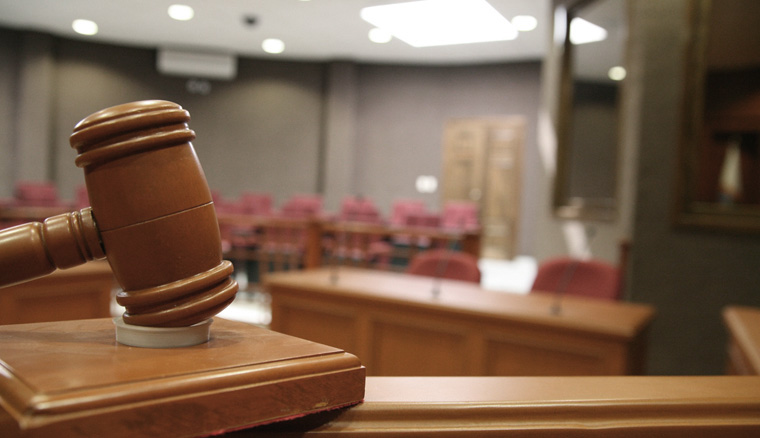 Artículo 213. El recurso de reclamación procederá en contra de las resoluciones de las autoridades substanciadoras o resolutoras que admitan, desechen o tengan por no presentado el Informe de Presunta Responsabilidad Administrativa, la contestación o alguna prueba; las que decreten o nieguen el sobreseimiento del procedimiento de responsabilidad administrativa antes del cierre de instrucción; y aquéllas que admitan o rechacen la intervención del tercero interesado.
Registro digital: 2020830
Instancia: Tribunales Colegiados de Circuito
Décima Época
Materias(s): Administrativa
Tesis: I.20o.A.32 A (10a.)
Fuente: Gaceta del Semanario Judicial de la Federación. Libro 71, Octubre de 2019, Tomo IV, página 3477
Tipo: Aislada

COMPETENCIA PARA CONOCER DEL RECURSO DE RECLAMACIÓN PREVISTO EN EL ARTÍCULO 214 DE LA LEY GENERAL DE RESPONSABILIDADES ADMINISTRATIVAS. CORRESPONDE A LA AUTORIDAD SUSTANCIADORA O RESOLUTORA QUE EMITIÓ EL AUTO RECURRIDO.
El precepto citado asigna dos soluciones contrapuestas a un mismo supuesto, pues en términos de su párrafo segundo, corresponde al "tribunal" resolver el recurso de reclamación, mientras que conforme a su párrafo tercero, la competencia para conocer ese medio de defensa recae en la autoridad "substanciadora o resolutora" que dictó el auto impugnado. Sin embargo, la circunstancia mencionada es inaceptable, de acuerdo con el postulado del legislador racional, conforme al cual, la labor de éste tiene una pretensión de coherencia que obliga a excluir los significados que no sean compatibles con el sistema en el que está inmersa la disposición de que se trate. En estas condiciones, acorde con el sistema impugnativo del recurso de reclamación, que se introdujo en el procedimiento legislativo que dio origen al artículo 214 mencionado, se concluye que su conocimiento corresponde a la autoridad sustanciadora o resolutora que emitió el auto recurrido.
VIGÉSIMO TRIBUNAL COLEGIADO EN MATERIA ADMINISTRATIVA DEL PRIMER CIRCUITO.
Artículo 215. Las resoluciones emitidas por los Tribunales, podrán ser impugnadas por los responsables o por los terceros, mediante el recurso de apelación, ante la instancia y conforme a los medios que determinen las leyes orgánicas de los Tribunales.
El recurso de apelación se promoverá mediante escrito ante el Tribunal que emitió la resolución, dentro de los quince días hábiles siguientes a aquél en que surta sus efectos la notificación de la resolución que se recurre.
En el escrito deberán formularse los agravios que consideren las partes se les hayan causado, exhibiéndose una copia del mismo para el expediente y una para cada una de las partes.
 
Artículo 216. Procederá el recurso de apelación contra las resoluciones siguientes:
I.	La que determine imponer sanciones por la comisión de Faltas administrativas graves o Faltas de particulares, y
 
II.	La que determine que no existe responsabilidad administrativa por parte de los presuntos infractores, ya sean Servidores Públicos o particulares. 

Nota: La decisión de la Sala Unitaria la conoce el Pleno.
CRITERIOS RELEVANTES
Registro digital: 2025014Instancia: Tribunales Colegiados de CircuitoUndécima ÉpocaMaterias(s): AdministrativaTesis: I.4o.A.20 A (11a.)Fuente: Semanario Judicial de la Federación. Tipo: Aislada

RESPONSABILIDADES DE LOS SERVIDORES PÚBLICOS. NATURALEZA Y DIFERENCIAS ENTRE LAS PRETENSIONES PUNITIVAS –ADMINISTRATIVAS O PENALES– Y RESARCITORIAS O REIPERSECUTORIAS.
Hechos: La Auditoría Superior de la Federación fincó responsabilidad resarcitoria a cargo de diversos servidores públicos y los condenó a resarcir el daño causado a la hacienda pública federal. Inconformes, los afectados promovieron juicio contencioso administrativo federal.
Criterio jurídico: Este Tribunal Colegiado de Circuito establece que para determinar la naturaleza de cada una de las modalidades de responsabilidad en que pueden incurrir los servidores públicos, debe atenderse a la axiología que lleva implícita la función pública que realizan, por lo que la pretensión concreta puede ser únicamente de dos tipos: punitiva –sea administrativa o penal– de carácter subjetivo; o resarcitoria –reipersecutoria– de carácter objetivo.
Justificación: Lo anterior, porque cabe distinguir las diferencias y exigencias entre ambos tipos de responsabilidades, en tanto que las resarcitorias son de carácter objetivo y se basan en una afectación patrimonial, pues basta el daño causado en el manejo presupuestal; no se vinculan a un comportamiento que merezca una censura o cuestionamiento de ciertas conductas y, por ende, a imponer una sanción basada en cuestiones subjetivas de culpabilidad o reprochabilidad, como sucede con temas de responsabilidad disciplinaria que sí implican culpa y reprochabilidad por el comportamiento personal o subjetivo. Al respecto, la Segunda Sala de la Suprema Corte de Justicia de la Nación, al resolver el amparo directo en revisión 507/2015, concluyó que el criterio más adecuado para determinar la naturaleza de cada una de las categorías de responsabilidad de un servidor público, es el que parte de la pretensión que tiene el Estado al momento de fincarla y puede ser únicamente de dos tipos: punitiva o reipersecutoria. Por tanto, los procedimientos de responsabilidad administrativa de carácter subjetivo tienen por objeto imponer una sanción a los servidores públicos que, en ejercicio de sus funciones, lleven a cabo una actuación anómala que presuponga la existencia de un tipo administrativo que conlleve el reproche a una infracción a través de una pretensión punitiva. En cambio, el procedimiento resarcitorio tiene por objeto una pretensión reipersecutoria, es decir, el interés del Estado –basado en la rendición de cuentas–, no implica castigar al servidor público o particular responsable, sino que persigue restituir y así reparar la integridad del patrimonio público, en virtud de que lo realmente relevante es el hecho de que la conducta atribuida ha causado un daño patrimonial al ente público; de ahí que el objeto del fincamiento de este tipo de procedimientos sea solamente reparar, indemnizar o resarcir los daños y perjuicios que se causen, los que se fijarán en cantidad líquida y tendrán el carácter de créditos fiscales.
CUARTO TRIBUNAL COLEGIADO EN MATERIA ADMINISTRATIVA DEL PRIMER CIRCUITO.
Amparo directo 542/2021. María Carmina Amaya Aldaco. 2 de junio de 2022. Unanimidad de votos. Ponente: Jean Claude Tron Petit. Secretaria: Lorena Badiano Rosas.
Esta tesis se publicó el viernes 15 de julio de 2022 a las 10:22 horas en el Semanario Judicial de la Federación.
Registro digital: 2024670
Instancia: Primera Sala
Materias(s): Administrativa
Tesis: 1a./J. 52/2022 (11a.)
Tipo: Jurisprudencia
PRESCRIPCIÓN DE LA ACCIÓN SANCIONATORIA EN MATERIA DE RESPONSABILIDADES ADMINISTRATIVAS. EL PLAZO PARA QUE OPERE SE INTERRUMPE HASTA QUE SE NOTIFIQUE LA ACTUACIÓN QUE GENERE DICHA INTERRUPCIÓN (INTERPRETACIÓN CONFORME DE LOS ARTÍCULOS 74, 100, 112 Y 113 DE LA LEY GENERAL DE RESPONSABILIDADES ADMINISTRATIVAS).
Hechos: Una persona demandó el amparo y protección de la Justicia Federal en contra del párrafo tercero del artículo 74 de la Ley General de Responsabilidades Administrativas, entre otros actos. La Jueza de Distrito negó la protección constitucional. En contra de esta determinación, se interpuso recurso de revisión.
Criterio jurídico: La Primera Sala de la Suprema Corte de Justicia de la Nación, partiendo de los mandatos previstos en el artículo 1o. constitucional, especialmente del principio pro persona, y de una interpretación conforme de los artículos 74, 100, 112 y 113 de la Ley General de Responsabilidades Administrativas, concluye que los términos para que opere la prescripción a los que se refiere el artículo 74 citado, únicamente se entenderán interrumpidos hasta la fecha en que la autoridad administrativa notifique al probable responsable la actuación que genere esta interrupción, cualquiera que ésta sea (calificación de la conducta, admisión del informe de presunta responsabilidad o emplazamiento).
Justificación: Esta Suprema Corte determina que resulta razonable que, en la etapa de investigación, la prescripción de la acción se interrumpa con la calificación de la conducta de grave o no grave, pues la finalidad de esta fase es averiguar si la actuación del servidor público posiblemente constituye una falta y de qué tipo; y que, en la segunda etapa, es decir, la de sustanciación, ello tenga lugar con motivo de la admisión del informe de presunta responsabilidad administrativa, pues el objetivo de esta etapa es la tramitación y sustanciación de un proceso que permita a la autoridad determinar si el servidor público investigado resulta responsable o no de las faltas que le atribuya la autoridad investigadora. Así, a fin de que éste tenga plena certeza de cuál es la actuación que genera la interrupción de la prescripción y el momento en que ésta tuvo lugar, la figura jurídica de referencia no se actualizará hasta tanto sea notificado al presunto infractor. Interpretación con la cual se tutela de mejor forma el principio de seguridad jurídica, en tanto asegura el conocimiento certero de cuándo la autoridad investigadora cumplió con su carga de ejercer las acciones en los términos y plazos que establece la Ley General de Responsabilidades Administrativas.
PRIMERA SALA.
Amparo en revisión 269/2021. Ricardo Pavel Meza Pozos. 9 de marzo de 2022. Unanimidad de cuatro votos de los Ministros Juan Luis González Alcántara Carrancá, Jorge Mario Pardo Rebolledo, quien formuló voto concurrente, y Alfredo Gutiérrez Ortiz Mena, y la Ministra Ana Margarita Ríos Farjat. Ausente: Ministra Norma Lucía Piña Hernández. Ponente: Ministro Juan Luis González Alcántara Carrancá. Secretario: Pablo Francisco Muñoz Díaz.
Tesis de jurisprudencia 52/2022 (11a.). Aprobada por la Primera Sala de este Alto Tribunal, en sesión privada de once de mayo de dos mil veintidós. Esta tesis se publicó el viernes 20 de mayo de 2022 a las 10:25 horas en el Semanario Judicial de la Federación y, por ende, se considera de aplicación obligatoria a partir del lunes 23 de mayo de 2022, para los efectos previstos en el punto noveno del Acuerdo General Plenario 1/2021.
ASUNTOS PENDIENTES DE RESOLVER POR LA SCJN
CRITERIOS RELEVANTES PJF
De la interpretación conjunta de los artículos 215 y 218 de la Ley General de Responsabilidades Administrativas se desprende, de forma implícita, que la autoridad investigadora sí está legitimada para interponer el recurso de apelación.
Primer Tribunal Colegiado en Materia Administrativa del Primer Circuito. Revisión fiscal. 285/2022.
Cuarto Tribunal Colegiado en Materia Administrativa del Primer Circuito. Reclamaciones. 10/2022.
Registro digital: 2023379
Instancia: Tribunales Colegiados de Circuito
Undécima Época
Materias(s): Constitucional, Administrativa
Tesis: XXIII.1o.2 A (10a.)
Fuente: Gaceta del Semanario Judicial de la Federación. Libro 3, Julio de 2021, Tomo II, página 2440
Tipo: Aislada

RESPONSABILIDADES ADMINISTRATIVAS. EL TRIBUNAL DE JUSTICIA ADMINISTRATIVA DEL ESTADO DE ZACATECAS DEBE AJUSTAR SU ESTRUCTURA COMPETENCIAL A LA LEY GENERAL RELATIVA PARA RESOLVER EL RECURSO DE APELACIÓN EN LA MATERIA, A EFECTO DE SALVAGUARDAR EL DERECHO FUNDAMENTAL A LA DOBLE INSTANCIA (INTERPRETACIÓN DE LA LEY DE JUSTICIA ADMINISTRATIVA LOCAL VIGENTE HASTA EL 3 DE ENERO DE 2021).
Conforme a los artículos 215, 217 y 218 de la Ley General de Responsabilidades Administrativas, el recurso de apelación procede contra las resoluciones que emita el "tribunal" en el procedimiento de responsabilidad administrativa, el cual debe ser tramitado y resuelto por el superior jerárquico del órgano que las emitió; conclusión que es acorde con los artículos 17 de la Constitución Política de los Estados Unidos Mexicanos y 8, numeral 2, inciso h), de la Convención Americana sobre Derechos Humanos, que establecen los derechos fundamentales a la tutela jurisdiccional efectiva y a recurrir un fallo ante una instancia superior. En ese orden ideas y en términos del artículo segundo transitorio de la ley citada, la interpretación que debe darse a la fracción XXVII del artículo 3 del mismo ordenamiento, es que a efecto de que en las entidades federativas existan tribunales en circunstancias o con facultades homólogas a las del ámbito federal que decidan en materia de responsabilidades administrativas, debe implementarse una sección (Sala) de los tribunales administrativos que decida en primera instancia, para que después un órgano superior (Pleno) resuelva el recurso de apelación indicado. Este aspecto no fue observado en la Ley de Justicia Administrativa del Estado de Zacatecas, vigente hasta el 3 de enero de 2021, ya que de su artículo 20, apartado A, fracciones VI y XIV, se obtiene que faculta al Pleno del Tribunal de Justicia Administrativa local para conocer y resolver tanto de las responsabilidades administrativas de los servidores públicos y particulares vinculados con faltas graves, como de los recursos establecidos en la señalada ley general. En ese contexto, a efecto de salvaguardar el derecho fundamental a la doble instancia, el Tribunal de Justicia Administrativa del Estado de Zacatecas debe ajustar su estructura competencial a la Ley General de Responsabilidades Administrativas; en atención, además, a los principios de supremacía constitucional, convencional y de jerarquía de leyes, que emanan de los artículos 1o. y 133 del Pacto Federal.

PRIMER TRIBUNAL COLEGIADO DEL VIGÉSIMO TERCER CIRCUITO.Amparo directo 272/2020. Julio César Juárez Batres. 4 de marzo de 2021. Unanimidad de votos. Ponente: Pedro Guillermo Siller González Pico. Secretaria: Gabriela Esquer Zamorano. Esta tesis se publicó el viernes 09 de julio de 2021 a las 10:16 horas en el Semanario Judicial de la Federación.
¿Así queremos estar?
Reflexiones finales.